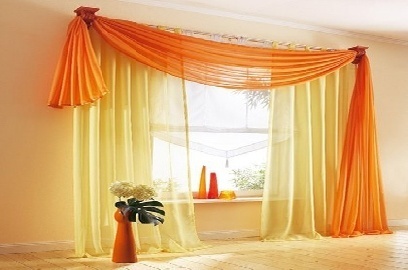 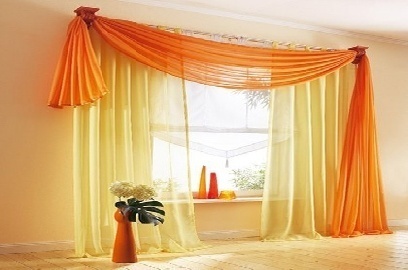 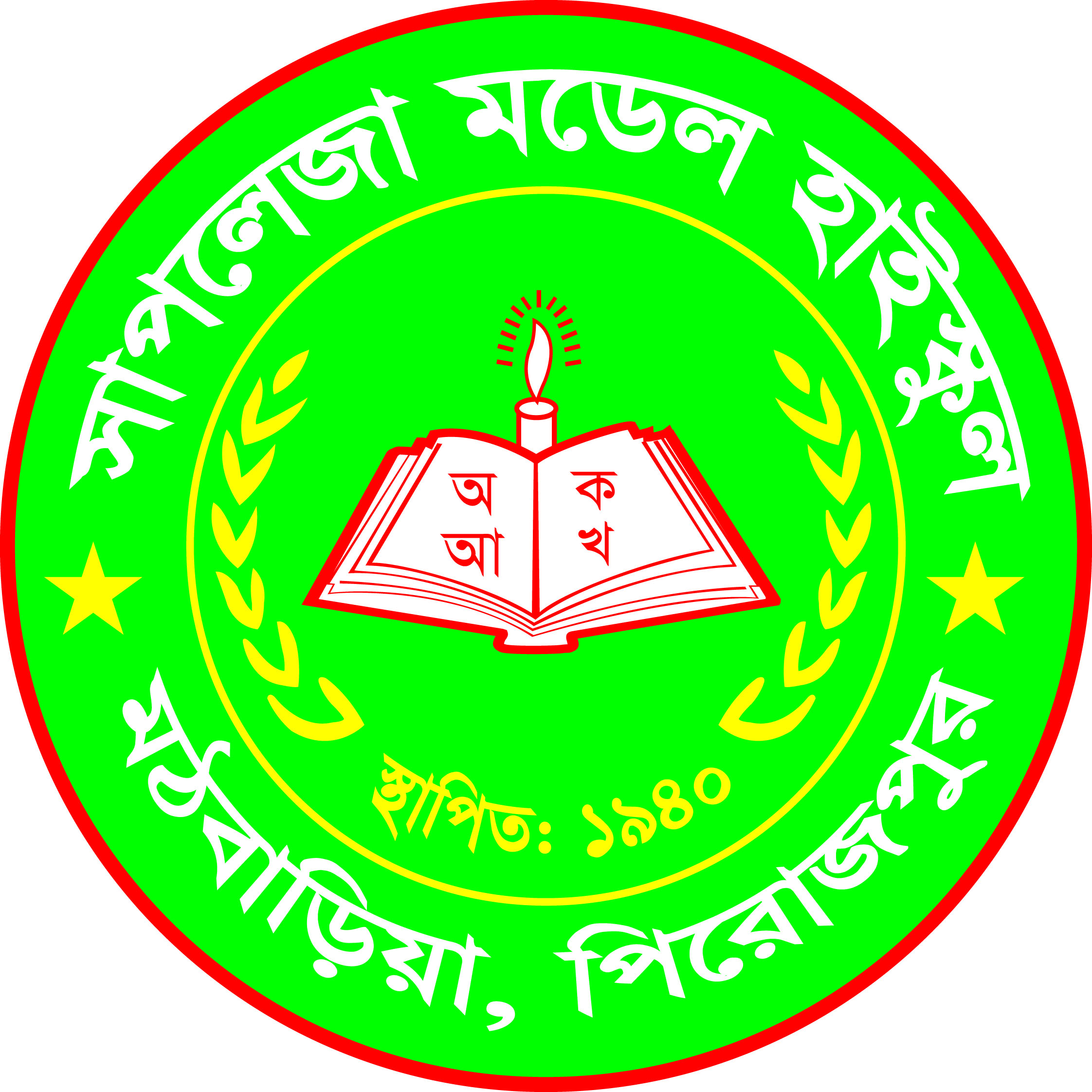 ত
ম
স্বা
গ
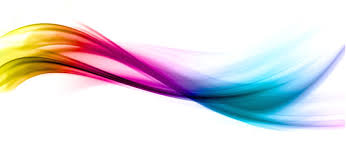 পরিচিতি
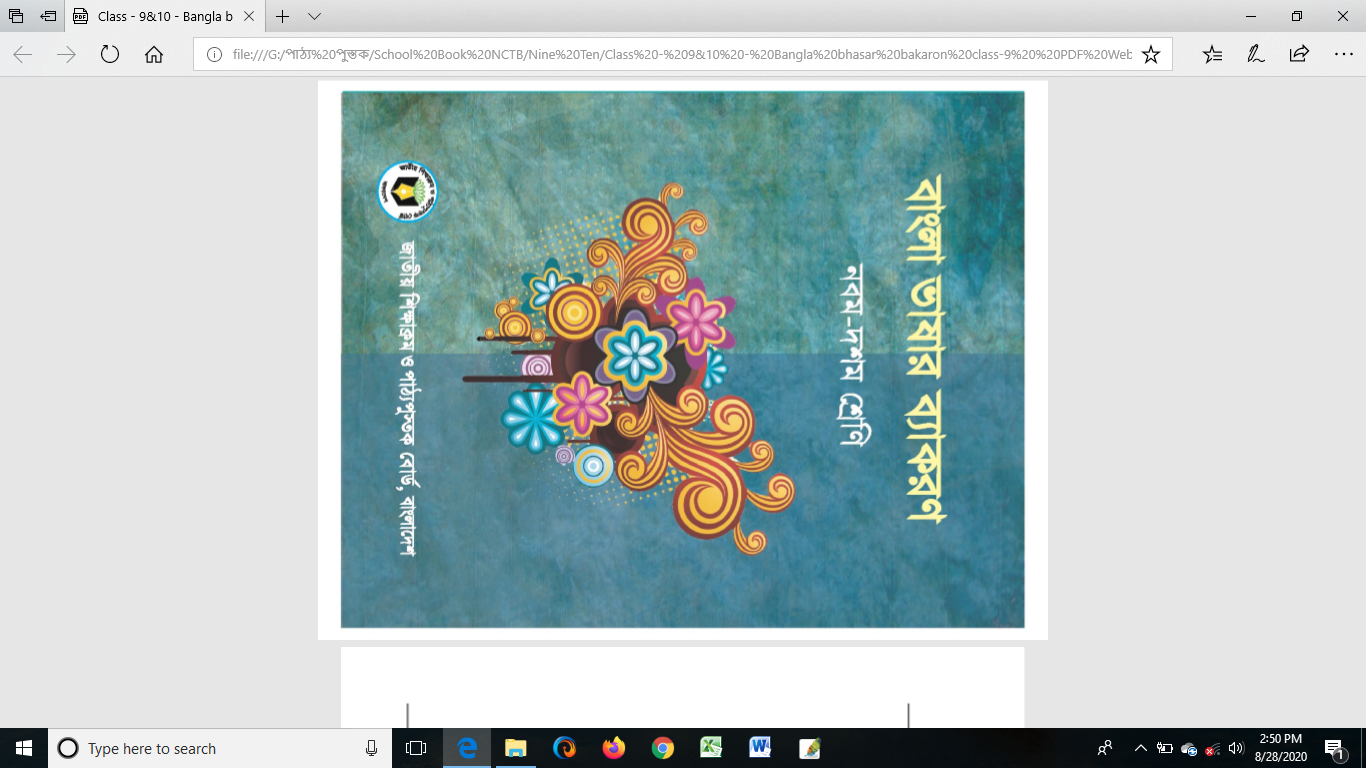 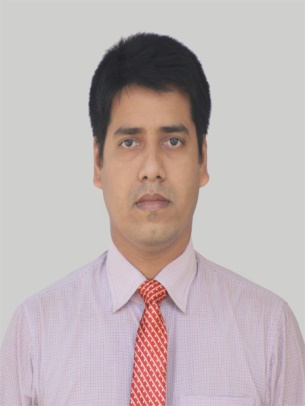 শিক্ষক পরিচিতি
 রতন ঘরামী
সহকারী শিক্ষক (বাংলা)
সাপলেজা মডেল হাই স্কুলমঠবাড়িয়া, পিরোজপুর।
মোবাইল নং ০১৭২৭৬৫৩২৯০
পাঠ পরিচিতি
শ্রেণিঃ নবম ও দশম
বিষয়ঃ বাংলা দ্বিতীয় পত্র
Z…Zxq অধ্যায় : mßg পরিচ্ছেদ
we‡`wk DcmM©
শিখনফল
এ পাঠ শেষে শিক্ষার্থীরা....
we‡`wk DcmM© Gi সংক্ষিপ্ত পরিচয়  উল্লেখ করতে পারবে।
we‡`wk DcmM© বাক্যে প্রয়োগ করতে পারবে।
we‡`wk DcmM© wPwýZ Ki‡Z cvi‡e|
we‡`wk DcmM©¸‡jv ej‡Z cvi‡e|
we‡`wk DcmM©

we‡`wk DcmM© g‡b ivLvi Dcvq|

Avgv‡`i evsjv e¨vKi‡Y Aviwe, dviwm, Bs‡iwR, wnw›` Gme fvlvi eû kã `xN©Kvj a‡i evsjv fvlvq cÖPwjZ i‡q‡Q| G m‡½ KZ¸‡jv we‡`wk DcmM©I evsjvq Pvjy i‡q‡Q|
K. dviwm DcmM© : g‡b ivLvi Dcvq| KviLvbvi `icËbx bvgÄyi nIqvq e`gvk KgAv‡°j †eKvi wd-‡ivR eKjg Awdmv‡ii Kv‡Q hvq| †m Zv‡K eiLv¯Í Ki‡Z wbgivwR nq| Kvi, `i, bvg, e`, Kg, †e, wd, e, ei, wbg| †hgb: KviLvbv, `icËbx, bvgÄyi, e`gvk, KgAv‡°j, †eKvi, wd-‡ivR, eKjg, eiLv¯Í, wbgivwR BZ¨vw`|
L. Aviwe DcmM© : g‡b ivLvi Dcvq| Lvmgn‡ji Avg‡gv³vi L‡qi Lvu wnmv‡e Miwgj K‡i jvcvËv n‡q‡Q| 
Lvm, Avg, L‡qi, Mi, jv| ‡hgb: Lvmgnj, Avg‡gv³vi, L‡qi Lv,u Miwgj, jvcvËv BZ¨vw`|
M. Bs‡iwR DcmM© : g‡b ivLvi Dcvq| †nW mve nvd-kvU© I dzj-c¨v›U c‡o wgwb Awd‡m hvq| †nW, mve, nvd, dzj, wgwb|  †hgb: †nW-gv÷vi, mve-RR, nvd-kvU©, dzj-c¨v›U, wgwb-evm BZ¨vw`|
N. wnw›` DcmM© : ni | cÖ‡Z¨K A‡_©| †hgb : ni‡ivR, ninv‡gkv BZ¨vw`|
মূল্যায়ন
সঠিক উত্তরের জন্য ক্লিক
1. wbgivwRi wbg †Kvb ai‡bi DcmM©?
(K) Aviwe
(খ) dviwm
(গ) Bs‡iwR
(ঘ) wnw›`
2. Lvmgn‡ji Lvm †Kvb ai‡bi DcmM©?
(ক) dviwm
(খ) evsjv
(গ) Aviwe
(ঘ) wn›`
[Speaker Notes: শিক্ষার্থীদের এককভাবে প্রশ্ন দিয়ে উত্তর আদায় করার মধ্য দিয়ে পাঠটি কতটুকু শিখতে পারলো এবং তাদের চিন্তন দক্ষতা কতটুকু বৃদ্ধি পেল তা যাচাই করা যেতে পারে]
মূল্যায়ন
সঠিক উত্তরের জন্য ক্লিক
৩. wb‡Pi †Kvb ¸‡jv we‡`wk DcmM© ?
i. bvg
ii. Mi
iii. ni
নিচের কোনটি সঠিক?
(ক) i ও ii
(ঘ) i, ii ও iii
(খ) i ও iii
(গ) ii ও iii
4. wd-eQi kãwUi wd DcmM©wU †Kvb A‡_© cÖ‡qvM n‡q‡Q?
(ক) KvR
(খ) cÖwZ
(গ) we‡kl
(ঘ) ch©šÍ
[Speaker Notes: শিক্ষার্থীদের এককভাবে প্রশ্ন দিয়ে উত্তর আদায় করার মধ্য দিয়ে পাঠটি কতটুকু শিখতে পারলো এবং তাদের চিন্তন দক্ষতা কতটুকু বৃদ্ধি পেল তা যাচাই করা যেতে পারে]
বাড়ির কাজ
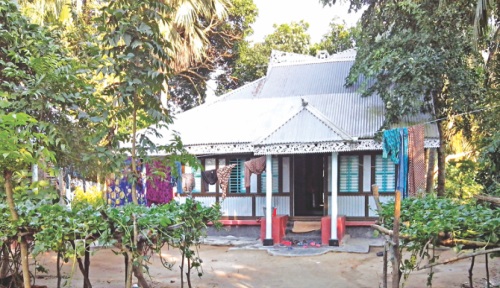 we‡`wk DcmM© ¸‡jv Abykxjb K‡i `yB evi LvZvq wj‡L Avb‡e|
[Speaker Notes: ২০-২৫ মিনিটের মধ্যে লেখা শেষ করতে পারবে এমন একটি বাড়ির কাজের মধ্য দিয়ে পাঠটি শিক্ষার্থীদের স্মৃতিতে ধারন করে রাখার ক্ষমতা আদায় করা যেতে পারে।]
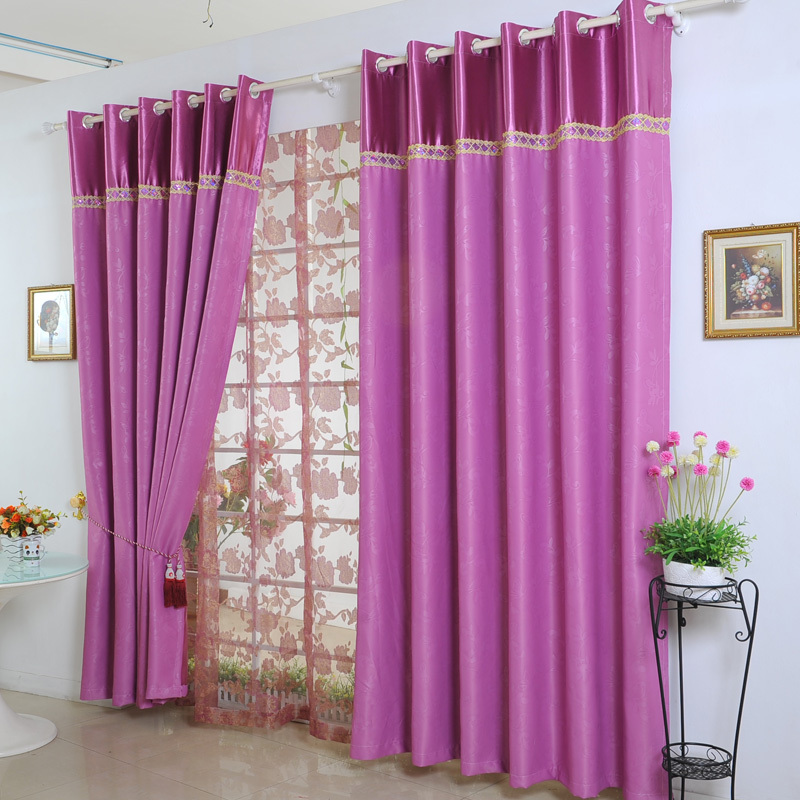 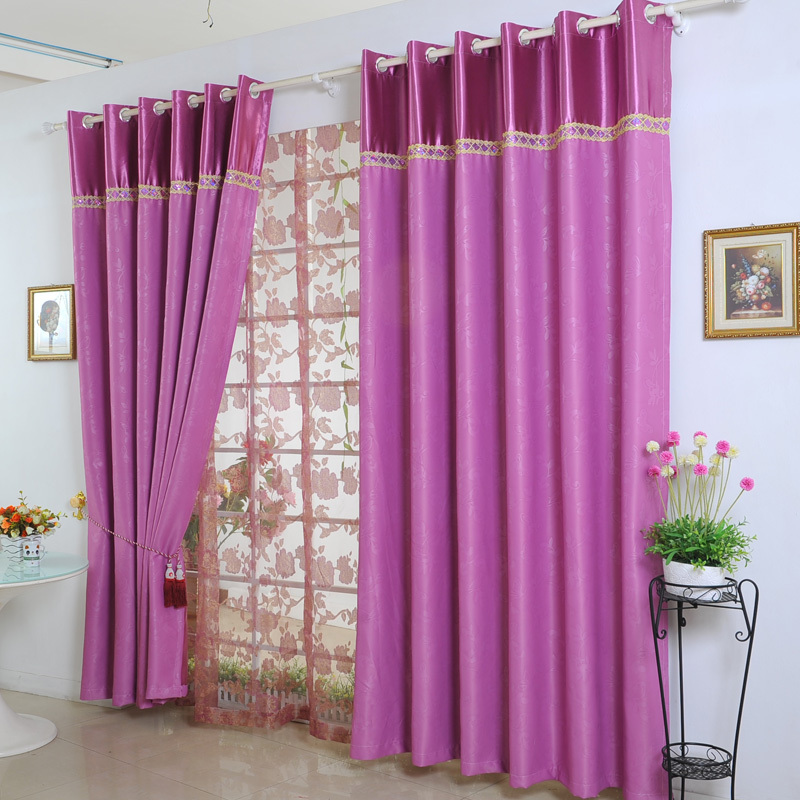 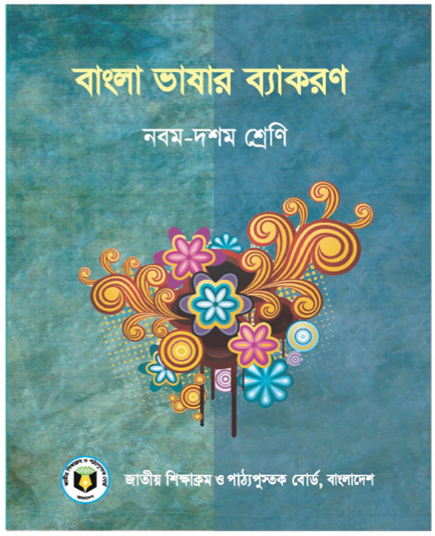 ধন্যবাদ শিক্ষার্থীiv
[Speaker Notes: শিক্ষক শিক্ষার্থীদের ধন্যবাদ জানিয়ে শ্রেণিকক্ষ ত্যাগ করবেন।]